VerantwoordelijkÉén van de WAVE-waarden
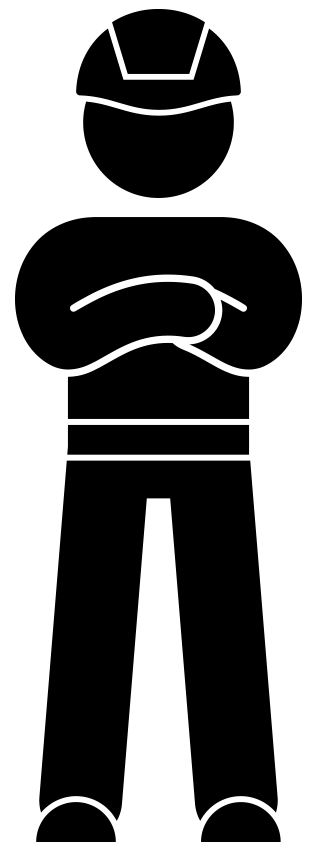 Toolbox WAVE-waarde ‘verantwoordelijk’
Juni 2021
Aanleiding
Komende jaren brengen we de WAVE-waarden extra onder de aandacht. De WAVE-waarden staan voor het VolkerWessels gewenste veiligheidsgedrag. We zijn er namelijk van overtuigd dat als we de WAVE-waarden ons meer eigen maken, we samen ongevallen voorkomen.
Met deze toolbox staan we stil bij de WAVE-waarde: Verantwoordelijk.Verantwoordelijk zijn voor je eigen veiligheid, en de veiligheid van je collega’s, vergt leiderschap. 
De toolbox zet na tot nadenken over hoe jij verantwoordelijkheid kan nemen.
3
Verantwoordelijk is één van de WAVE-waarden
Onderwerpen
De animatie ‘WAVE-waarde verantwoordelijk’
Samen in gesprek
Hoe neem jij verantwoordelijkheid?
4
Verantwoordelijk is één van de WAVE-waarden
WAVE-waarde verantwoordelijk
5
Verantwoordelijk is één van de WAVE-waarden
Samen in gesprek
Wat betekent verantwoordelijkheid nemen voor jou?
Waar stopt jouw verantwoordelijkheid?
Wanneer nam jij voor het laatst verantwoordelijkheid op veiligheidsgebied? Waarom deed je dat?
6
Verantwoordelijk is één van de WAVE-waarden
[Speaker Notes: https://youtu.be/y0UD-hAbVok]
Hoe neem jij verantwoordelijkheid?
Bekijk de video waarin collega’s vertellen hoe zij verantwoordelijkheid nemen.
 
Bedenk één actie hoe jij deze week verantwoordelijkheid kunt nemen. Deel deze met de groep.
7
Verantwoordelijk is één van de WAVE-waarden
Bedankt voor je aandacht!
veiligheid@volkerwessels.com
8
Verantwoordelijk is één van de WAVE-waarden